Природные зоны Северной Америки
План
Особенности проявления зональности на материке.
Характеристика природных зон.
Изменение природы в результате хозяйственной деятельности человека.
Природные зоны Северной Америки
Зона арктических пустынь
Зона тундры и лесотундры
Зона тайги
Зона смешанных и широколиственных лесов
Зона лесостепей и степей
Зона полупустынь и пустынь
Зона саванн и редколесий
Зона жестколистных вечнозелёных лесов и кустарников
Зона переменно-влажных лесов
Область высотной поясности
Овцебык
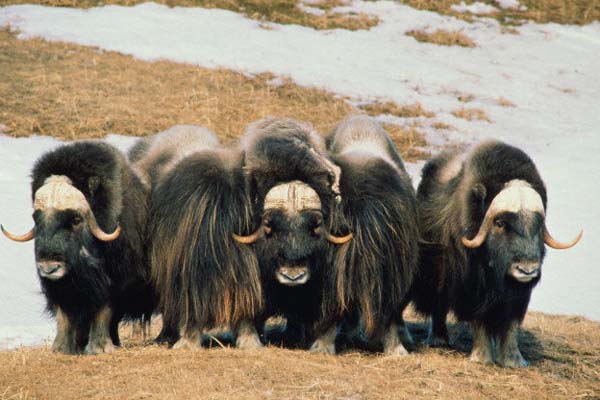 Олень – карибу
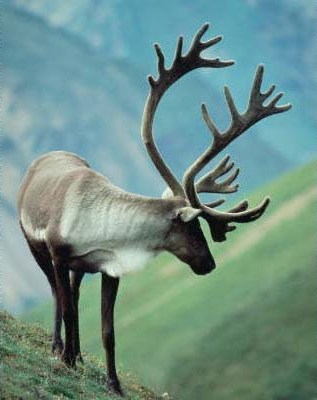 Секвойя
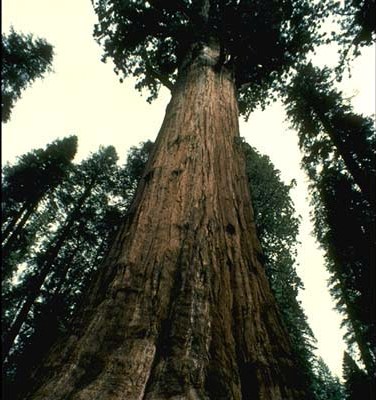 Скунс
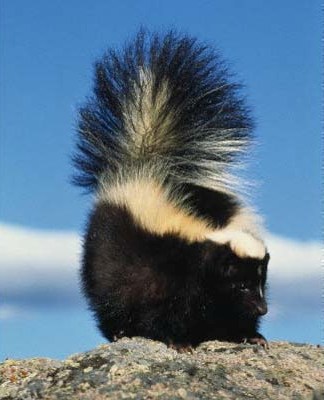 Бизон – житель прерий
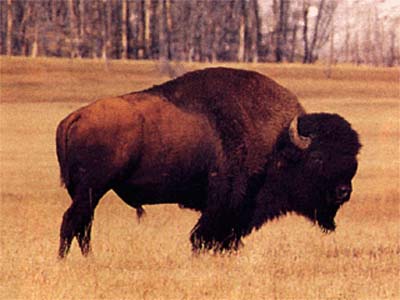 Кроссворд
По горизонтали: 
2 – Хвойное дерево, высотой более 100 метров, диаметром около 20 м.;
4 – Зверёк, длиной 40 см., его мех блестяще-чёрного цвета с белыми полосами.
По вертикали:
1 – Крупное травоядное животное с длинной шерстью, сохранившееся на Канадском Арктическом архипелаге и острове Гренландия с доледникового периода;
3 – Животное, которое селится поближе к водоёму и получило ещё название «полоскун»
Домашнее задание
§55, страница 216 – 220
На контурных картах показать природные зоны Северной Америки
Продолжить заполнение таблицы